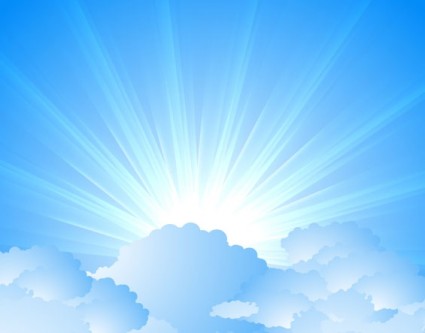 OMICS Journals are welcoming Submissions
OMICS International welcomes submissions that are original and technically so as to serve both the developing world and developed countries in the best possible way.
OMICS Journals  are poised in excellence by publishing high quality research. OMICS International  follows an Editorial Manager® System peer review process and boasts of a strong and active editorial board.
Editors and reviewers are experts in their field and provide anonymous, unbiased and detailed reviews of all submissions.
The journal gives the options of multiple language translations for all the articles and all archived articles are available in HTML, XML, PDF and audio formats. Also, all the published articles are archived in repositories and indexing services like DOAJ, CAS, Google Scholar, Scientific Commons, Index Copernicus, EBSCO, HINARI and GALE.
For more details please visit our website: http://omicsonline.org/Submitmanuscript.php
Journal of Sports Medicine and Doping Studies
Arampatzi FotiniDepartment of Physical EducationAristotle University of ThessalonikiGreece
Editorial Board Member
Biography
She graduated from the Department of Physical Education and Sport Sciences of Thessaloniki in 1987. The title of Bachelors study was “Study of characteristics and structure of the training of young athletes in Track and Field”.
In 1988 she won a scholarship from the Foundation of State Scholarships for postgraduate studies in Germany. She received her master degree at the German University of physical education and Sport in Cologne in 1989.
From 1990 to 1993 he worked as a scientist in the Department of Physical Education and Sport at the Democritus University in Komotini. Currently she taught Biomechanics I and II.
From 1997 to 2006 she taught training in Track and field sports at the Department of Physical Education and Sport Sciences of Serres.  
In 2003 she received the PhD diploma in “Exercise and Health” from the Inter University Graduate Program from the Aristotle University of Thessaloniki.
Research Interest
Applied sport biomechanics and 
The effects of training on jump performance.
For Upcoming Conferences
http://www.conferenceseries.com/
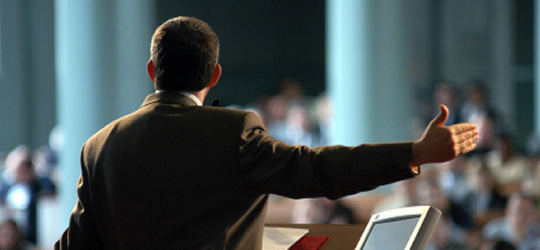 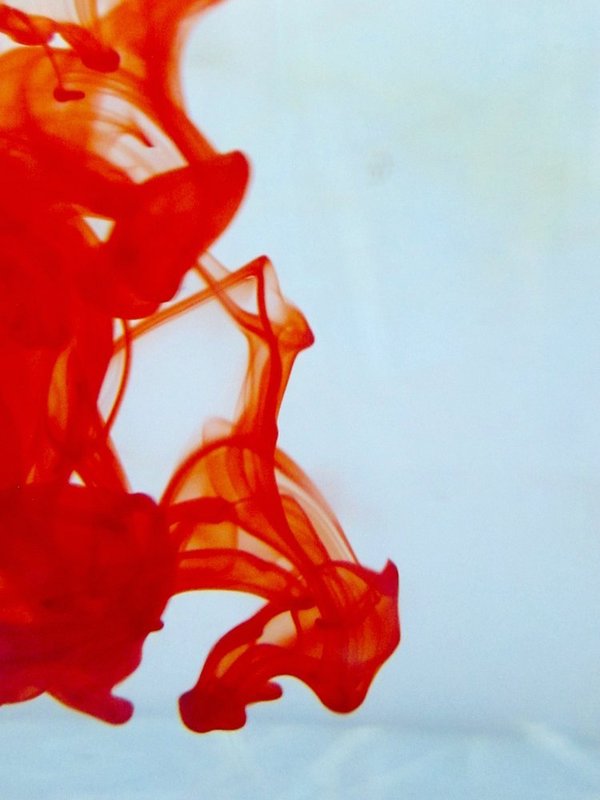 OMICS International Open Access Membership
OMICS International Open Access Membership enables academic and research institutions, funders and corporations to actively encourage open access in scholarly communication and the dissemination of research published by their authors.
For more details and benefits, click on the link below:
http://omicsonline.org/membership.php
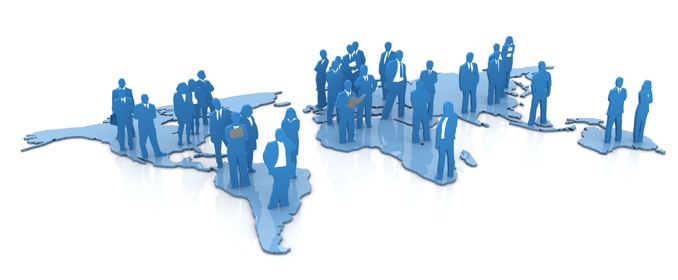